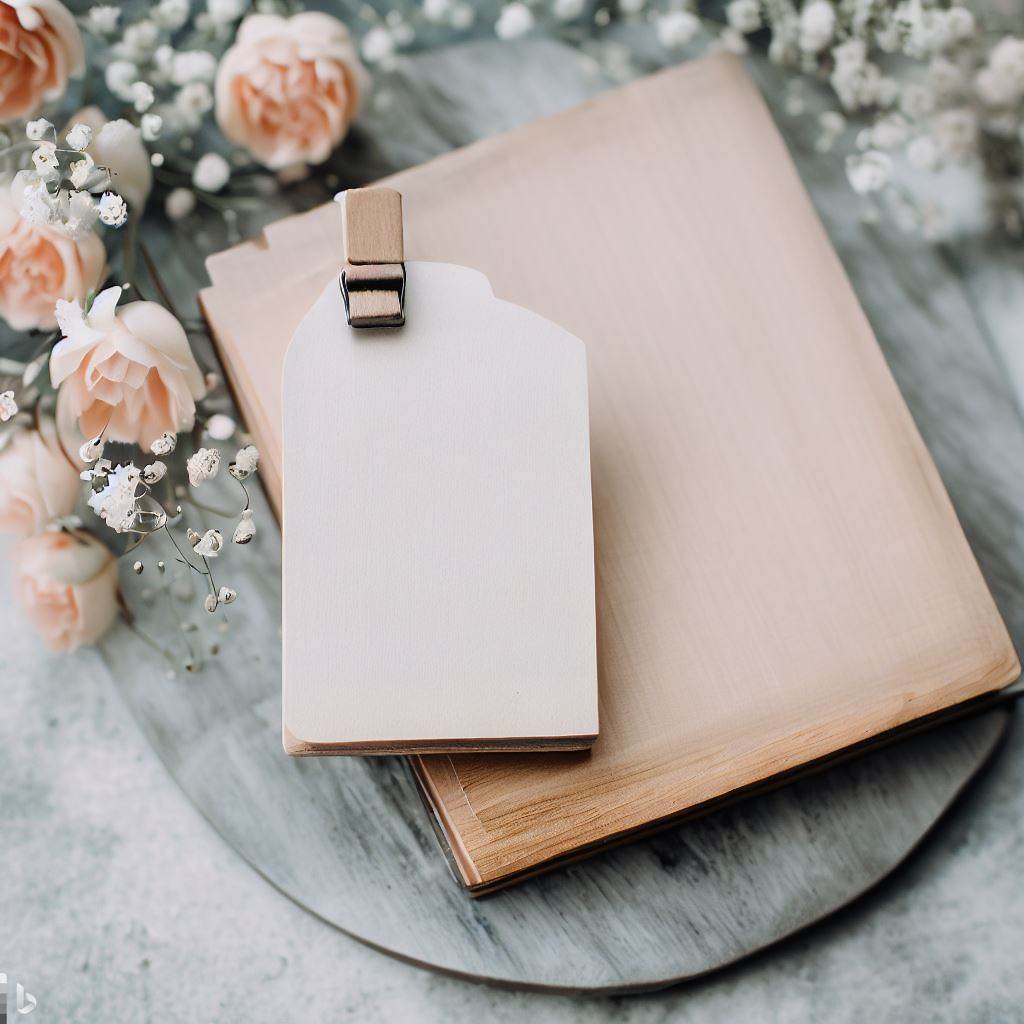 Người đọc phải tự mình khám phá bộ mã nằm ngay trong văn bản và hoạt động này tương đương với việc họ đem lại ý nghĩa cho văn bản.
 Uốp-phờ-gang I-dơ (Wolfgang Iser)
GIỚI THIỆU BÀI HỌC VÀ TRI THỨC NGỮ VĂN
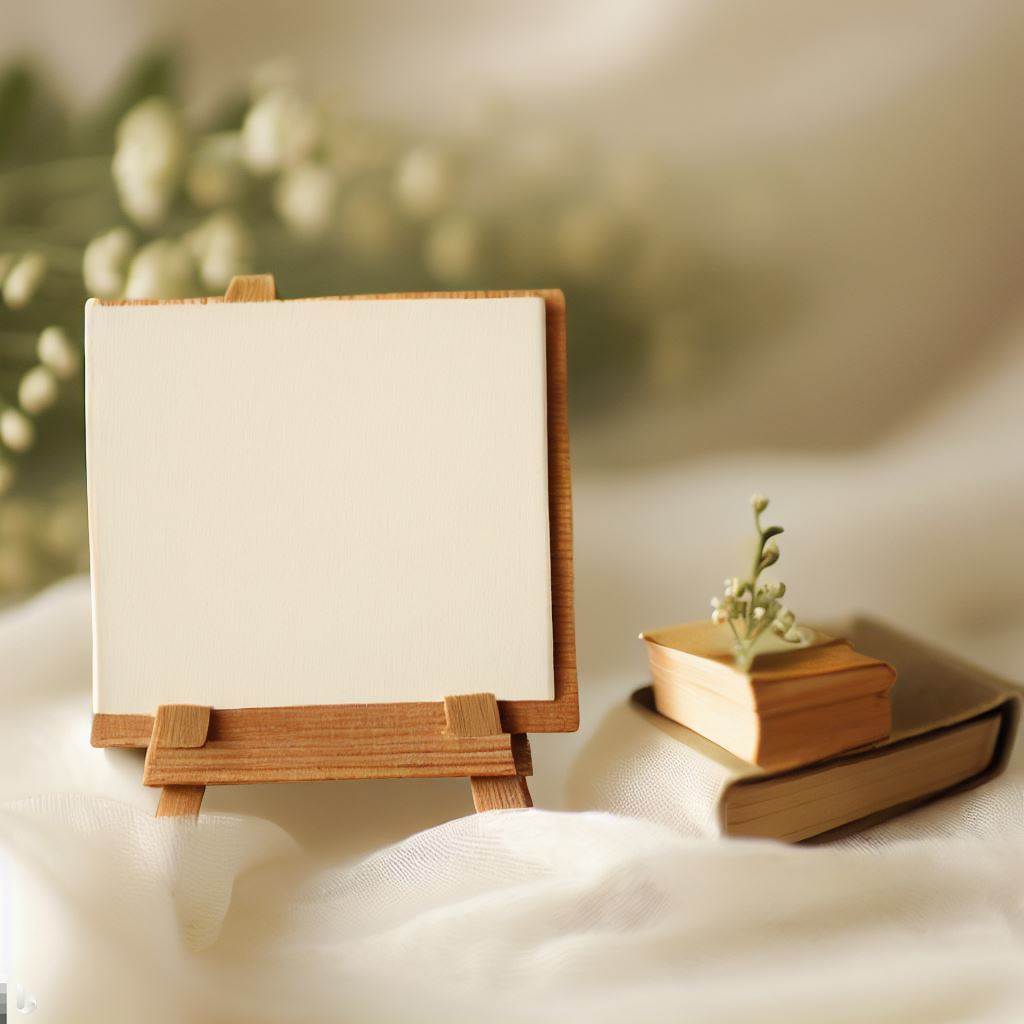 1. Giới thiệu bài học
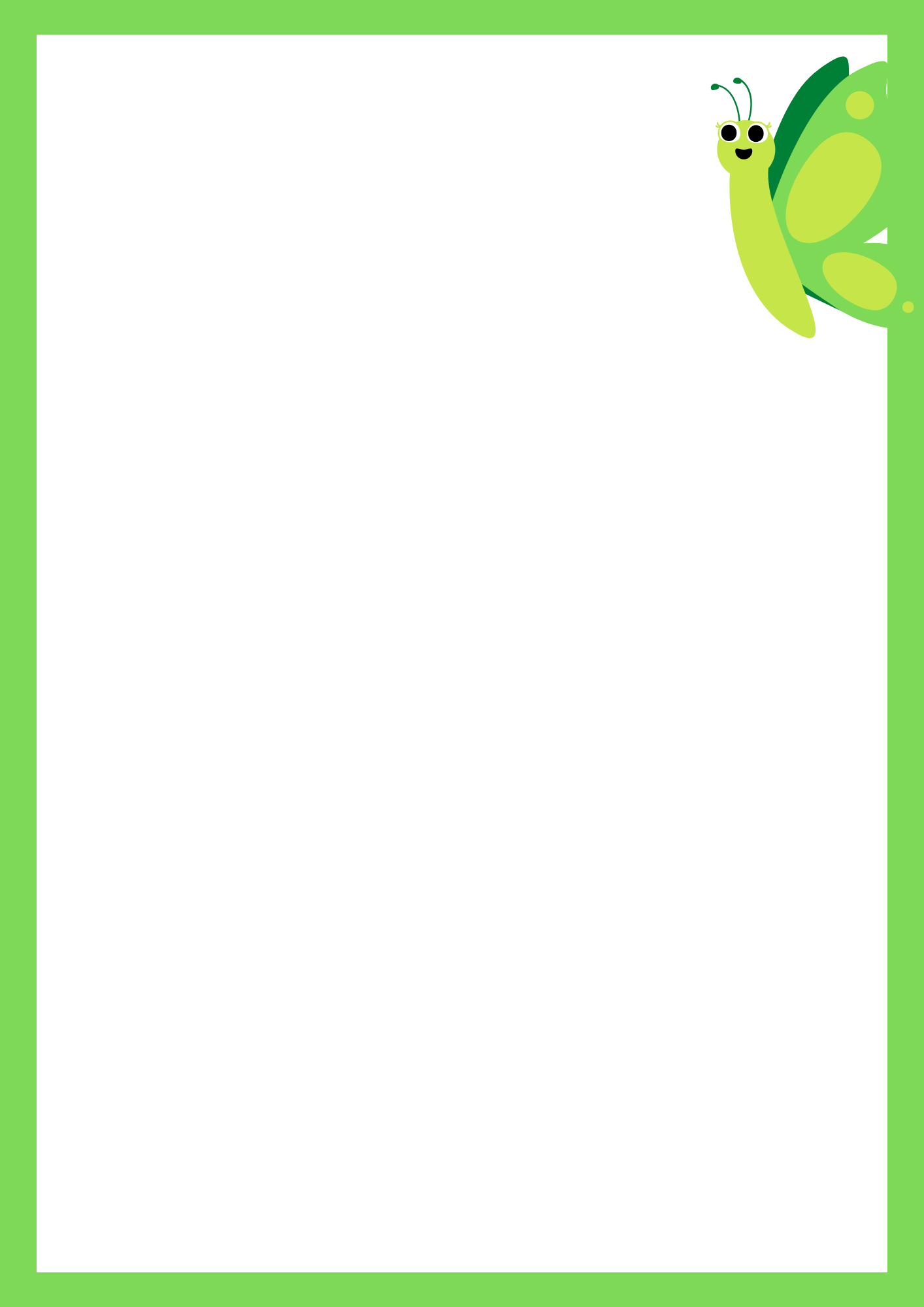 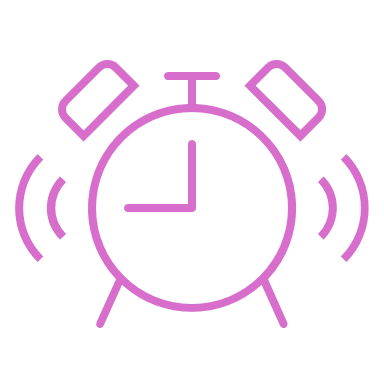 ? Em hãy chia sẻ về một vẻ đẹp trong tác phẩm văn học mà em ấn tượng.
? Ở các lớp dưới, em đã được học những văn bản nghị luận văn học nào? Hãy chia sẻ về điều em thu nhận được từ việc đọc một trong những văn bản đó.
2. Tìm hiểu khái quát về bài học
Chủ đề bài học 4 “Khám phá vẻ đẹp văn chương” gồm những văn bản đọc nào?
Các VB đọc chính thuộc loại văn bản gì? 
VB đọc kết nối chủ đề thuộc thể loại gì?
Ý nghĩa của những VB đọc hiểu của bài học 4 là gì?
2. Tìm hiểu khái quát về bài học
*Chủ đề bài học: Khám phá vẻ đẹp, giá trị, ý nghĩa của văn chương.
*Thể loại:
 - VB đọc chính: văn bản nghị luận văn học.
+ Đọc VB1: “Người con gái Nam Xương” – một bi kịch của con người (Nguyễn Đăng Na)
+ Đọc VB2: Từ “Thằng quỷ nhỏ” của Nguyễn Nhật Ánh nghĩ về những phẩm chất của một tác phẩm viết cho thiếu nhi (Trần Văn Toàn)
 - VB thơ kết nối chủ điểm: Ngày xưa (Vũ Cao)
2. Tìm hiểu khái quát về bài học
* Hai VB đọc chính giúp chúng ta hiểu được con đường, cách thức khám phá vẻ đẹp văn chương của nhà nghiên cứu, phê bình văn học. Còn văn bản đọc kết nối chủ điểm cho thấy một tác phẩm văn chương có thể tiếp nhận khác nhau bởi những đối tượng có hiểu biết, vốn sống, trải nghiệm khác nhau.
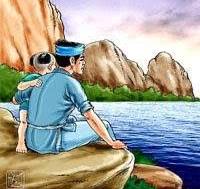 Tiết …Văn bản 
“Người con gái Nam Xương” – một bi kịch của con người
 (Nguyễn Đăng Na)
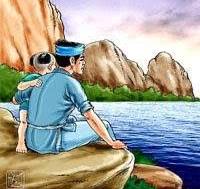 HOẠT ĐỘNG 1KHỞI ĐỘNG
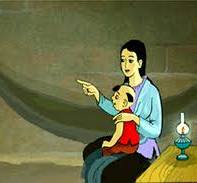 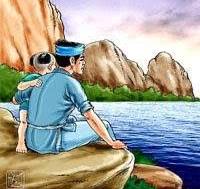 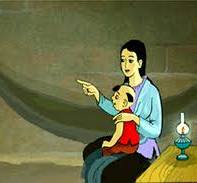 Trong bài 1, em đã học tác phẩm Chuyện người con gái Nam Xương (trích Truyền kì mạn lục, Nguyễn Dữ). Em hãy chia sẻ cảm nhận về một chi tiết mà em ấn tướng nhất trong tác phẩm.
Em có cho rằng tác phẩm này thể hiện bi kịch của con người không? Vì sao?
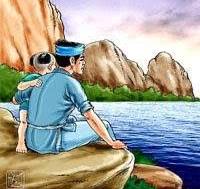 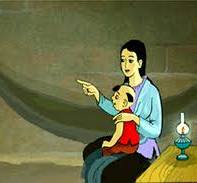 HOẠT ĐỘNG 2HÌNH THÀNH KIẾN THỨC
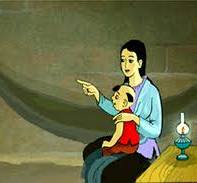 I. TÌM HIỂU CHUNG
1. Tri thức thể loại
1.1. Văn bản nghị luận viết về tác phẩm văn học
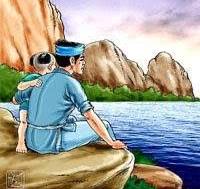 Phiếu học tập số 1: Tìm hiểu Tri thức thể loại
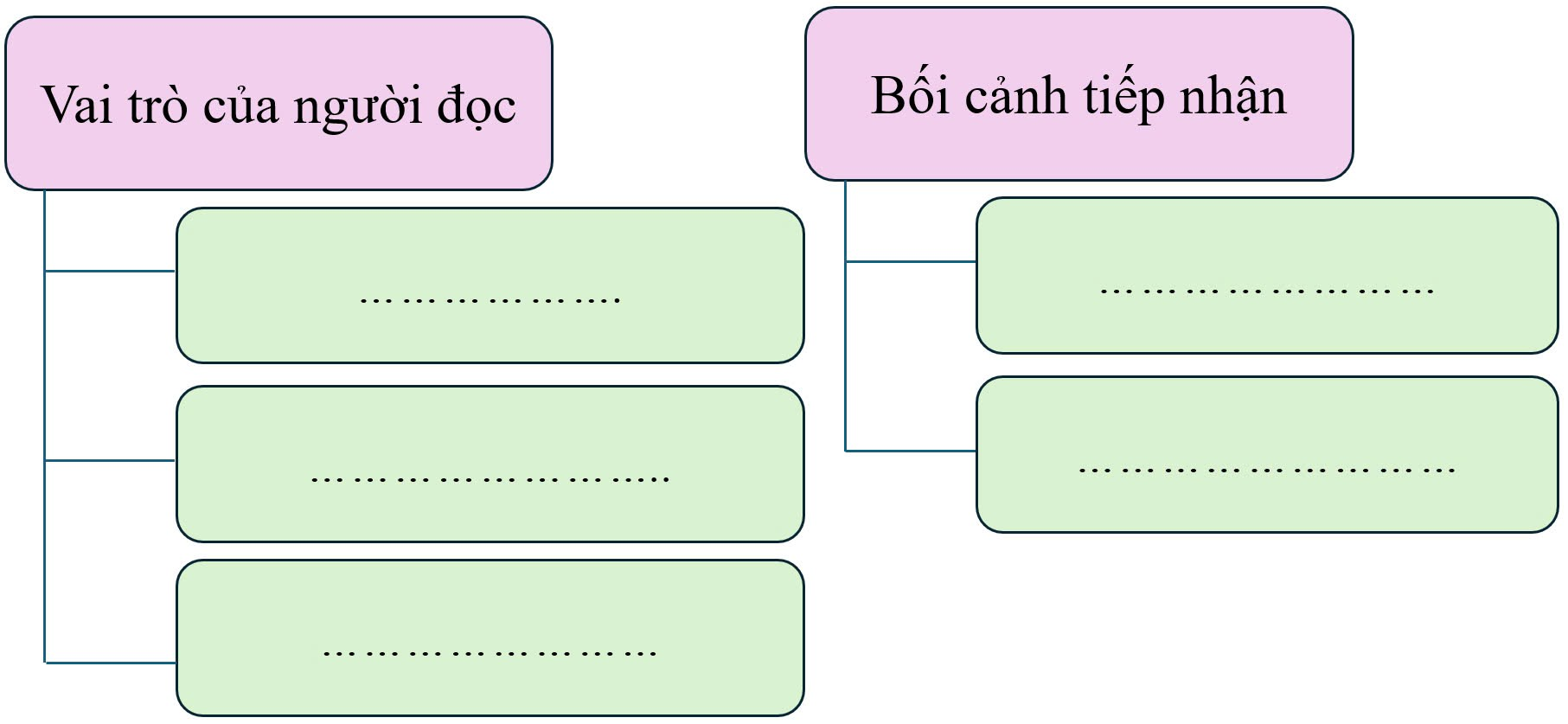 1.1. Văn bản nghị luận viết về tác phẩm văn học
VB nghị luận viết về tác phẩm văn học là loại VB nhằm làm sáng tỏ các phương diện nội dung và hình thức của tác phẩm, thể hiện quan điểm, thái độ, cách đánh giá và kiến giải của người viết về tác phẩm.
VB nghị luận viết về tác phẩm văn học cần được triển khai theo một hệ thống luận điểm rõ ràng, mạch lạc, dựa trên lí lẽ và dẫn chứng thuyết phục.
VB nghị luận về một tác phẩm văn học không nhất thiết phải bàn luận một cách toàn diện về tác phẩm mà có thể đi sâu vào một hoặc một số khía cạnh nổi bật trong tác phẩm.
1.2. Vai trò của người đọc và bối cảnh tiếp nhận đối với việc đọc hiểu văn bản
Bối cảnh tiếp nhận
Vai trò của người đọc
Bối cảnh thời đại, xã hội
Góp phần làm phong phú thêm ý nghĩa của TPVH
Hoàn cảnh riêng của mỗi cá nhân
Tạo nên lịch sử tiếp nhận tác phẩm
Tác động trở lại đối với hoạt động sáng tạo của nhà  văn
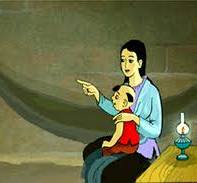 I. TÌM HIỂU CHUNG
2. Đọc văn bản
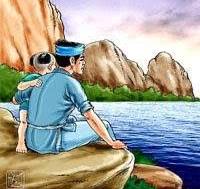 - Đọc
- Tìm hiểu chú thích (1), từ khó
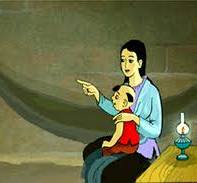 I. TÌM HIỂU CHUNG
3. Tìm hiểu chung về tác giả và văn bản
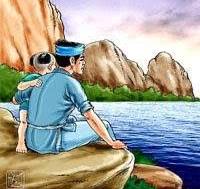 Phiếu học tập số 2: Tìm hiểu về văn bản
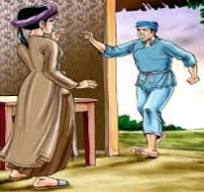 3.1. Tác giả Nguyễn Đăng Na
 Nguyễn Đăng Na (1942 - 2014) quê ở Đồng Tháp, là nhà nghiên cứu, phê bình văn học.
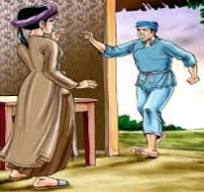 3.2. Văn bản Người con gái Nam Xương – một bi kịch của con người
a. Thể loại: nghị luận về một tác phẩm văn học
b. Phương thức biểu đạt chính: Nghị luận 
c. Nhan đề: Tên tác phẩm Nam Xương nữ tử truyện của Nguyễn Dữ đã được tác giả bài viết dịch là Người con gái Nam Xương, khác với cách dịch ở bài 1 (Chuyện người con gái Nam Xương).
d. Bố cục: gồm 5 phần (theo đánh số của SHS):
Phần (1): Giới thiệu khái quát về truyện Người con gái Nam Xương và nàng Vũ Thị Thiết.
Phần (2): Khái quát về cuộc đời bi kịch của nhân vật Vũ Nương. 
Phần (3): Phân tích nguyên nhân gây nên bi kịch của Vũ Nương.
Phần (4): Phân tích sự kết hợp giữa yếu tố hiện thực và kì ảo trong tác phẩm.
Phần (5): Khẳng định sức hấp dẫn của tác phẩm đối với bạn đọc.
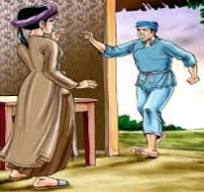 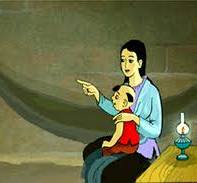 II. KHÁM PHÁ VĂN BẢN
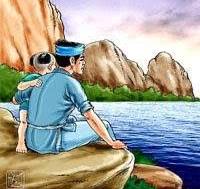 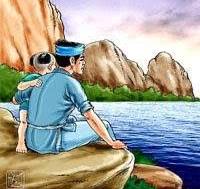 1. Cách nêu vấn đề của tác giả trong phần mở đầu
1. Cách nêu vấn đề của tác giả trong phần mở đầu
Luận đề của VB: Vấn đề bi kịch của con người trong tác phẩm Người con gái Nam Xương.
Tác giả giới thiệu truyện Người con gái Nam Xương, nhân vật Vũ Thị Thiết sau đó nêu vấn đề cần bàn luận. 
 Cách nêu vấn đề trực tiếp.
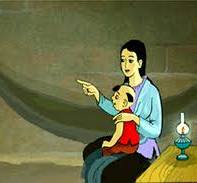 Từ luận đề, tác giả đã triển khai các luận điểm theo trình tự nào?
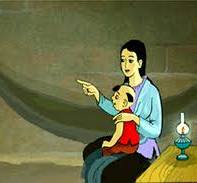 2. Hệ thống luận điểm và trình tự triển khai
 Ngoài phần Mở đầu - phần (1) và phần Kết thúc – phần (5), các luận điểm trong văn bản được tổ chức theo trình tự sau:
 Nhận diện bi kịch của Vũ Nương - phần (2) 
 Lí giải bi kịch - phần (3) 
 Hoá giải bi kịch - phần (4)
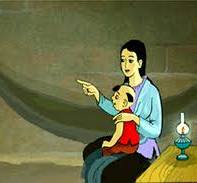 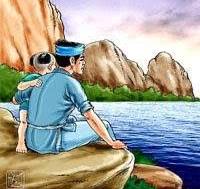 3. Quan điểm, cách đánh giá, lí giải của tác giả về nội dung và nghệ thuật tác phẩm Người con gái Nam Xương – phần (2), (3), (4)
Luận điểm 1: Nhận diện bi kịch của Vũ Nương - phần (2) 
Luận điểm 2: Lí giải bi kịch - phần (3) 
Luận điểm 3: Hoá giải bi kịch - phần (4)
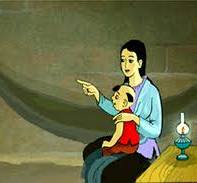 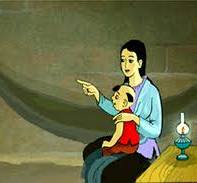 HOẠT ĐỘNG NHÓM
Nhóm 1,2 : Tìm hiểu luận điểm 1: Nhận diện bi kịch của Vũ Nương - phần (2) 
Nhóm 3,4: Tìm hiểu luận điểm 2: Lí giải bi kịch - phần (3) 
Nhóm 5,6: Tìm hiểu luận điểm 3: Hoá giải bi kịch - phần (4) - phần (4) và tìm hiểu phần kết thúc bài viết – phần 5
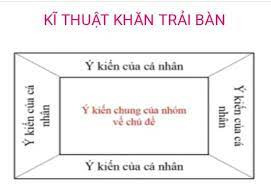 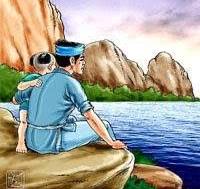 3. Quan điểm, cách đánh giá, lí giải của tác giả về nội dung và nghệ thuật tác phẩm Người con gái Nam Xương – phần (2), (3), (4)
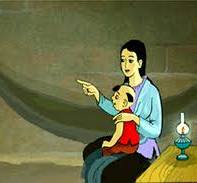 BẢNG KIỂM ĐÁNH GIÁ SẢN PHẨM TRÌNH BÀY NỘI DUNG
 THẢO LUẬN CỦA CÁC NHÓM
Quan điểm, đánh giá, cách lí giải của tác giả về nội dung và nghệ thuật tác phẩm Người con gái Nam Xương (Nguyễn Dữ)
- Bi kịch của nhân vật Vũ Nương: Bi kịch bị hiểu nhầm, bị nghi ngờ lòng chung thuỷ khiến nàng phải tìm đến cái chết; đau đớn hơn, người gây nên bi kịch ấy lại là chồng và con - hai người thân yêu nhất của nàng.
- Lí lẽ:
+ Vũ Nương xinh đẹp, chu toàn, có nhiều phẩm chất tốt đẹp của người phụ nữ yên bề nghi gia nghi thất, lẽ ra nàng phải được hạnh phúc (ý của đoạn “Cuộc đời Vũ Nương tuy ngắn ngủi... làm vợ, làm mẹ!”).
Quan điểm, đánh giá, cách lí giải của tác giả về nội dung và nghệ thuật tác phẩm Người con gái Nam Xương (Nguyễn Dữ)
- Lí lẽ:
+ Cuộc đời oái oăm đã khiến nàng rơi vào bi kịch: “Ngày sum họp cùng chồng, cũng là ngày nàng phải vĩnh viễn lìa xa tổ ấm. Và đau đớn hơn, kẻ đẩy nàng vào cái chết bi thảm không phải ai xa lạ, mà chính là người chồng nàng hằng “ba năm giữ gìn một tiết” đợi chờ và đứa con trai duy nhất mà nàng suốt ba năm nâng niu bú mớm”.
Quan điểm, đánh giá, cách lí giải của tác giả về nội dung và nghệ thuật tác phẩm Người con gái Nam Xương (Nguyễn Dữ)
- Bằng chứng: 
+ Những trích dẫn trực tiếp từ tác phẩm được đặt trong dấu ngoặc kép.
+ Trích ý gián tiếp từ tác phẩm không được đặt trong dấu ngoặc kép (Đoạn bằng chứng: “Đứa trẻ thì ngây thơ, chỉ kể lại những điều mà đêm đêm mẹ thường dạy khi cha vắng nhà... hàm hồ và mù quáng”).
Quan điểm, đánh giá, cách lí giải của tác giả về nội dung và nghệ thuật tác phẩm Người con gái Nam Xương (Nguyễn Dữ)
Nguyên nhân khiến Vũ Nương gieo mình xuống sông tự tử:
    + Do Trương Sinh ghen tuông mù quáng, nàng không có cách nào chứng minh sự trong sạch của bản thân, do đó đành gieo mình xuống sông để bày tỏ tấm lòng trong trắng.
   + Do Vũ Nương không thực sự hiểu tâm lí chồng để tránh đi những ngờ vực, ghen tuông không đáng có.
Quan điểm, đánh giá, cách lí giải của tác giả về nội dung và nghệ thuật tác phẩm Người con gái Nam Xương (Nguyễn Dữ)
- Cách lí giải của tác giả:
    + Tác giả đã căn cứ trên các tình tiết trong VB để suy luận, lí giải hết sức lô-gíc diễn biến tâm lí của nhân vật Trương Sinh, từ đó cắt nghĩa cách hành xử của chàng; sự suy luận tỉ mỉ về tâm lí của nhân vật, mặc dù đời sống tâm lí của nhân vật trong văn học trung đại thường không được miêu tả trực tiếp. Bởi vậy, những phân tích đó cho thấy người viết bài nghị luận đã thực sự nhập thân, thấu hiểu thế giới nội tâm của nhân vật.
Quan điểm, đánh giá, cách lí giải của tác giả về nội dung và nghệ thuật tác phẩm Người con gái Nam Xương (Nguyễn Dữ)
Cách lí giải của tác giả:
+ Tác giả cũng nhìn nhận nguyên nhân gây nên kết cục bi kịch của Vũ Nương từ hai phía: cả phía người chồng và người vợ, khách quan và chủ quan, do đó cách lí giải toàn diện chứ không phiến diện, một chiều.
Quan điểm, đánh giá, cách lí giải của tác giả về nội dung và nghệ thuật tác phẩm Người con gái Nam Xương (Nguyễn Dữ)
- Nghệ thuật lập luận trong phần (3):
   + Nghệ thuật sáng tạo chi tiết để đẩy câu chuyện đến đỉnh điểm trong tương quan so sánh với truyện truyền kì trong nước và của các nước Trung Hoa, Nhật Bản, Hàn Quốc,...”.
   + Câu văn: “Lấy hình tượng cái bóng người …là nét độc đáo riêng của Nguyễn Dữ, không thể tìm thấy trong bất cứ truyện truyền kì nào của Việt Nam cũng như của các nước Trung Hoa, Nhật Bản, Hàn Quốc,...”.
Quan điểm, đánh giá, cách lí giải của tác giả về nội dung và nghệ thuật tác phẩm Người con gái Nam Xương (Nguyễn Dữ)
- Những đặc sắc nghệ thuật của tác phẩm “Người con gái Nam Xương”: 
  Nhận định của người viết về nét độc đáo ở truyện truyền kì của Nguyễn Dữ được thể hiện qua câu văn: “Cái tài của Nguyễn Dữ là ông đã dung hòa được hiện thực và ước mở, giữa cái tồn tại với cái ảo ảnh”:
    + Sự dung hoà giữa yếu tố hiện thực và yếu tố kì ảo, giữa đời thực và ước mơ.
Quan điểm, đánh giá, cách lí giải của tác giả về nội dung và nghệ thuật tác phẩm Người con gái Nam Xương (Nguyễn Dữ)
+ Yếu tố kì ảo giúp Vũ Nương được minh oan, hội ngộ với Trương Sinh dù chỉ trong chốc lát, nhưng yếu tố hiện thực lại khiến cho sự đoàn tụ chỉ diễn ra trong khoảnh khắc, còn chia li mới là vĩnh viễn.
  - Từ đây, tác giả bài nghị luận nâng cao vấn đề: bi kịch của Vũ Nương không chỉ là bi kịch của cá nhân nàng, mà còn là bi kịch của con người, bi kịch của gia đình: “đứa trẻ mồ côi, người chồng cô đơn, người vợ bị chết”.
Quan điểm, đánh giá, cách lí giải của tác giả về nội dung và nghệ thuật tác phẩm Người con gái Nam Xương (Nguyễn Dữ)
Cũng từ đây, người đọc hiểu hơn về nhan đề bài nghị luận: Người con gái Nam Xương là bi kịch của con người nói chung chứ không giới hạn ở một số phận cụ thể.
Những phân tích của tác giả bài viết đã cho thấy ý nghĩa phổ quát của tác phẩm.
Cách kết thúc bài viết – phần (5)

Vị trí: Phần (5) đóng vai trò kết thúc vấn đề trong bài nghị luận.
Vai trò: Khái quát và nâng cao các ý đã phân tích trong bài, khẳng định sức sống của tác phẩm Người con gái Nam Xương.
Câu văn: “Có lẽ vì vậy mà “Người con gái Nam Xương” vẫn còn sức hấp dẫn đối với bạn đọc ngày nay”.
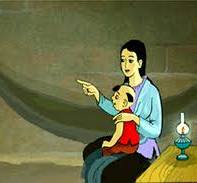 4.  Cách kết thúc bài viết – phần (5)
Nghệ thuật lập luận của phần (5): 
    + Khẳng định nét đặc sắc ở truyện truyền kì của Nguyễn Dữ thể hiện qua NT xây dựng hình tượng người phụ nữ trong tương quan so sánh với các truyện khác thuộc thể truyền kì.
    + Câu văn khái quát: “Có thể nói, với “Người con gái Nam Xương”, Nguyễn Dữ đã vượt khỏi những công thức thông lệ về hình tượng người phụ nữ trong thể truyền kì”.
  + Điểm giống nhau trong biện pháp làm rõ nét độc đáo của truyện truyền kì Nguyễn Dữ trong phần (3) và phần (5) là đều đặt trong tương quan so sánh.
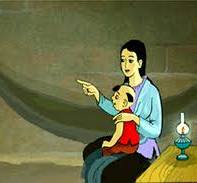 III. TỔNG KẾT
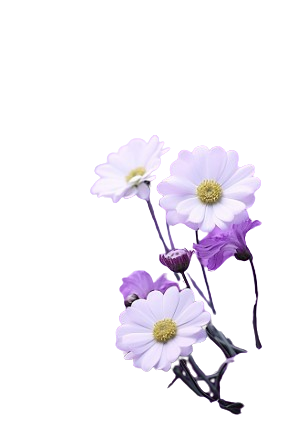 1. Rút ra đặc sắc về nội dung và nghệ thuật lập luận của văn bản.
? Một số chi tiết và nhân vật trong tác phẩm “Người con gái Nam Xương” không được tác giả bài nghị luận phân tích, chẳng hạn như chi tiết người mẹ dặn dò trước khi Trương Sinh ra trận, các nhân vật Linh Phi, Phan Lang… Từ đó, em có suy nghĩ gì về việc sử dụng lí lẽ và bằng chứng trong văn bản nghị luận văn học?
2. Từ đó, hãy rút ra cách đọc hiểu một văn bản nghị luận viết về tác phẩm văn học.
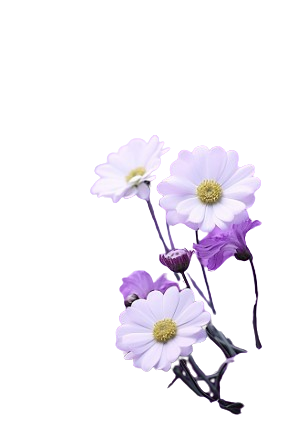 1. Nội dung
    VB thể hiện quan điểm của tác giả Nguyễn Đăng Na về nội dung và đặc sắc nghệ thuật, sức hấp dẫn của tác phẩm Người con gái Nam Xương (Nguyễn Dữ).
2. Nghệ thuật lập luận
Hệ thống luận điểm, lí lẽ, bằng chứng rõ ràng, mạch lạc, giúp làm sáng tỏ luận đề.
Lí lẽ và bằng chứng trong VB hướng vào trọng tâm vấn đề, người viết không phân tích tất cả chi tiết hay nhân vật có trong tác phẩm mà phân tích một cách chọn lọc.
Sử dụng phương pháp so sánh trong lập luận.
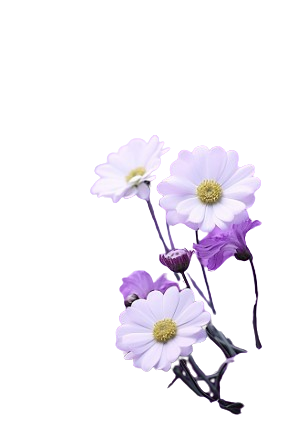 3. Cách đọc hiểu một văn bản nghị luận viết về tác phẩm văn học
Xác định luận đề, bố cục VB.
Xác định hệ thống luận điểm, lí lẽ, bằng chứng trong bài viết.
Phân tích nội dung, hình thức của VB cùng với sự lí giải của người viết về các phương diện đó.
Đánh giá cách sử dụng lí lẽ, bằng chứng trong VB.
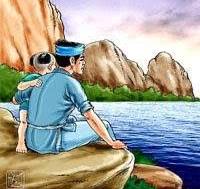 HOẠT ĐỘNG 3LUYỆN TẬP
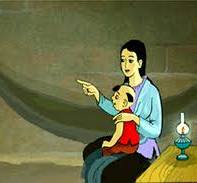 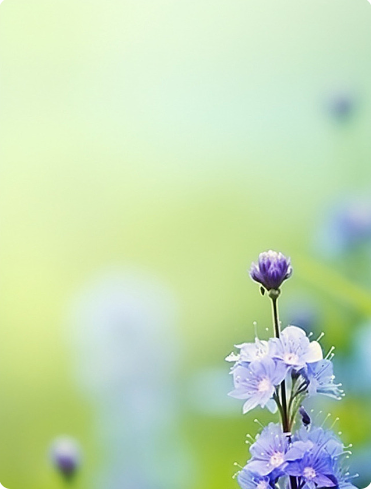 Bài tập 1. HS vẽ sơ đồ tư duy về kiến thức bài học.
Bài tập 2. 
- Kể tên một số tác phẩm văn học viết về số phận bi kịch của con người. 
- Nhận xét tình cảm, thái độ của các tác giả qua những tác phẩm đó.
Bài tập 2: 
- Một số TPVH Việt Nam viết về số phận bi kịch của con người, chẳng hạn: các vở chèo Xuý Vân giả dại, Quan Âm Thị Kính; Truyện Kiều (Nguyễn Du); Bánh trôi nước (Hồ Xuân Hương); Tắt đèn (Ngô Tất Tố); Lão Hạc, Chí Phèo (Nam Cao);...
- Nhận xét tình cảm, thái độ của các tác giả qua những tác phẩm đó:
Đồng cảm, xót thương trước số phận bi kịch của con người.
Lên án, phê phán xã hội đã chà đạp lên quyền sống, quyền hạnh phúc của con người.
Trân trọng vẻ đẹp về cả ngoại hình, tài năng, đặc biệt là vẻ đẹp tính cách, phẩm chất của con người.
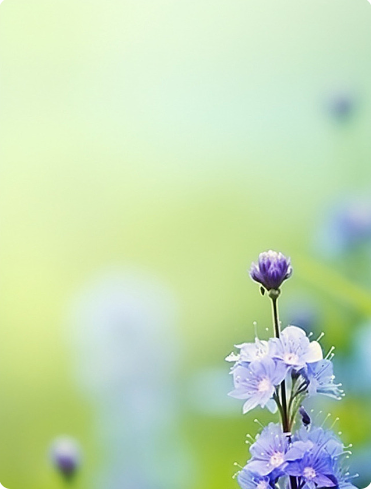 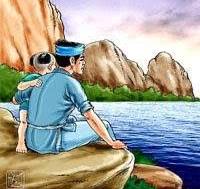 HOẠT ĐỘNG 4 VẬN DỤNG
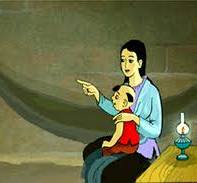 Nhiệm vụ 1
Đề bài: 
	Em có đồng tình với những phân tích của tác giả bài viết "Người con gái Nam Xương" - một bi kịch của con người về chi tiết chiếc bóng trên vách không? 
	Viết đoạn văn (khoảng 7 - 9 câu) để trả lời câu hỏi trên.
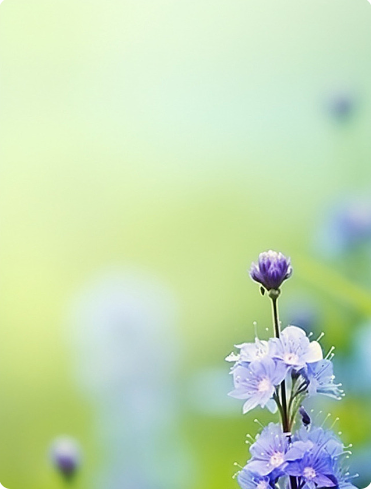 Bảng kiểm kĩ năng viết đoạn văn
2. Nhiệm vụ 2: Chia sẻ
Rút ra bài học về cách thức khám phá vẻ đẹp tác phẩm văn chương qua bài viết của tác giả Nguyễn Đăng Na.
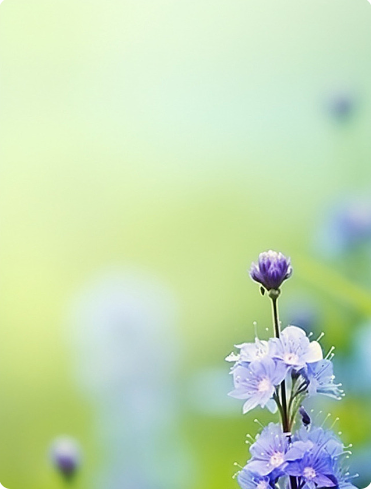 Gợi ý trả lời
Nên đi sâu tìm hiểu một số khía cạnh nổi bật của tác phẩm mà bản thân cảm thấy ấn tượng.
Sử dụng thao tác so sánh với các tác phẩm văn học khác trong nước hoặc ngoài nước để tìm ra những nét đặc sắc của tác phẩm.
Cần bám sát các phương diện ngôn ngữ, hình tượng, các thủ pháp nghệ thuật,...khi khám phá vẻ đẹp một tác phẩm.
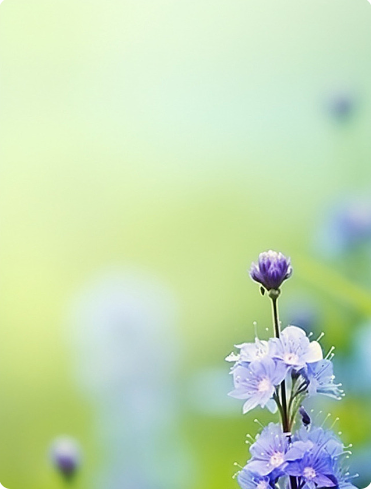